Title: ATP
9-25-13
ATP
ATP Stands for Adenosine Triphosphate
ATP is a nucleotide 
Nucleotides are made of a 
Sugar
Phosphate group
Nitrogenous base
ATP
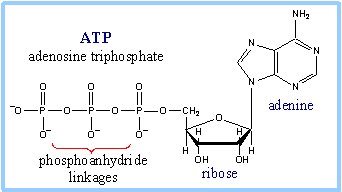 ATP is made of
The sugar Ribose
3 phosphate groups
The nitrogenous base Adenine

Energy is stored in the bonds between phosphate groups
Phosphate Groups
ATP is the main source of energy for all living things!
Hydrolysis of ATP Releases Energy
When the phosphate group breaks off and attaches to the water, energy is released
This is an example of an exothermic reaction
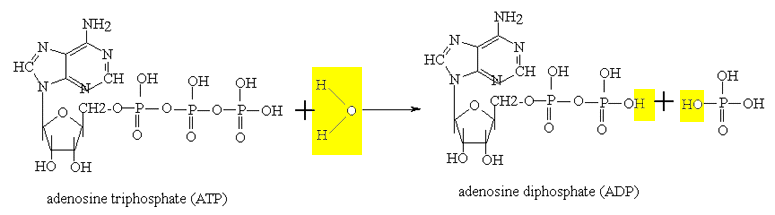 Phosphate groups are like little batteries, whatever they attach to becomes energized
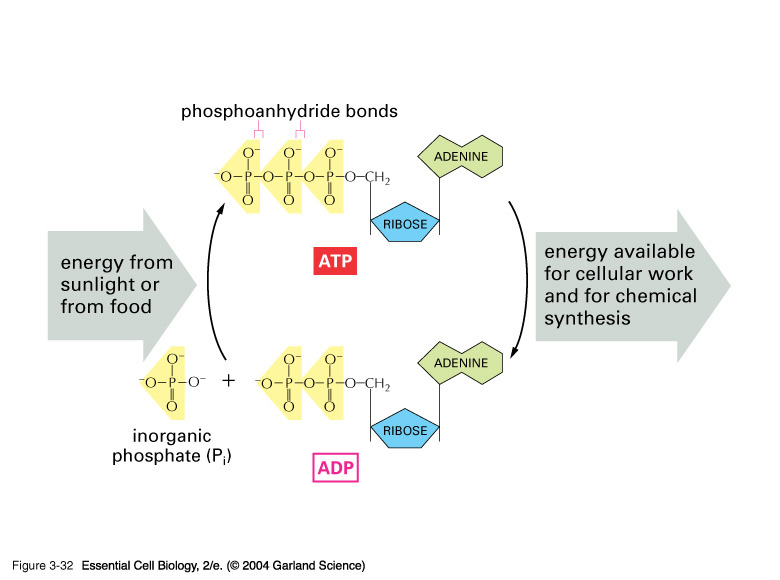